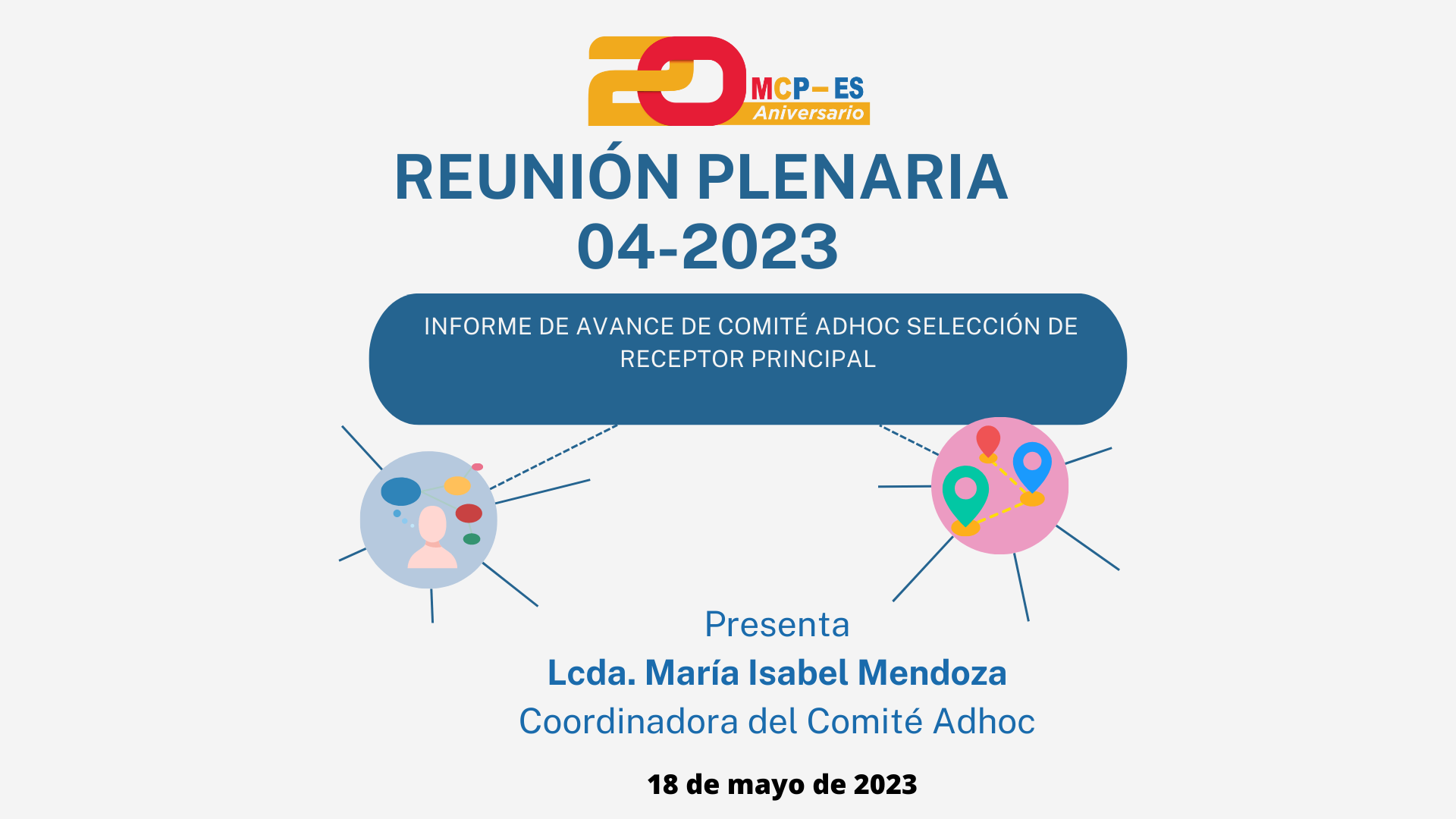 Propuesta de Ruta Crítica para identificación de Receptor Principal de Sociedad Civil para el ejercicio 2025-2027
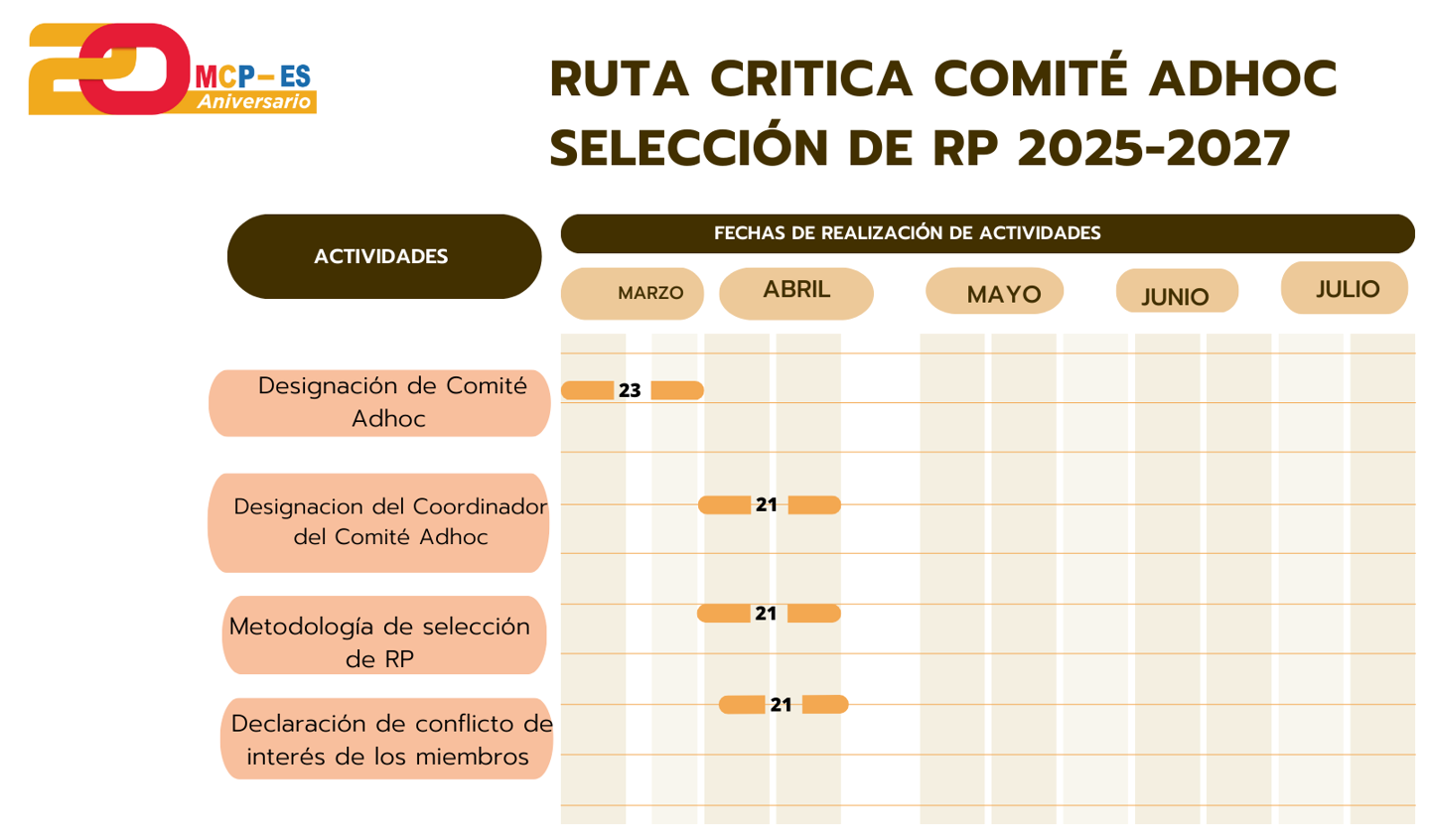 Propuesta de Ruta Crítica para identificación de Receptor Principal de Sociedad Civil para el ejercicio 2025-2027
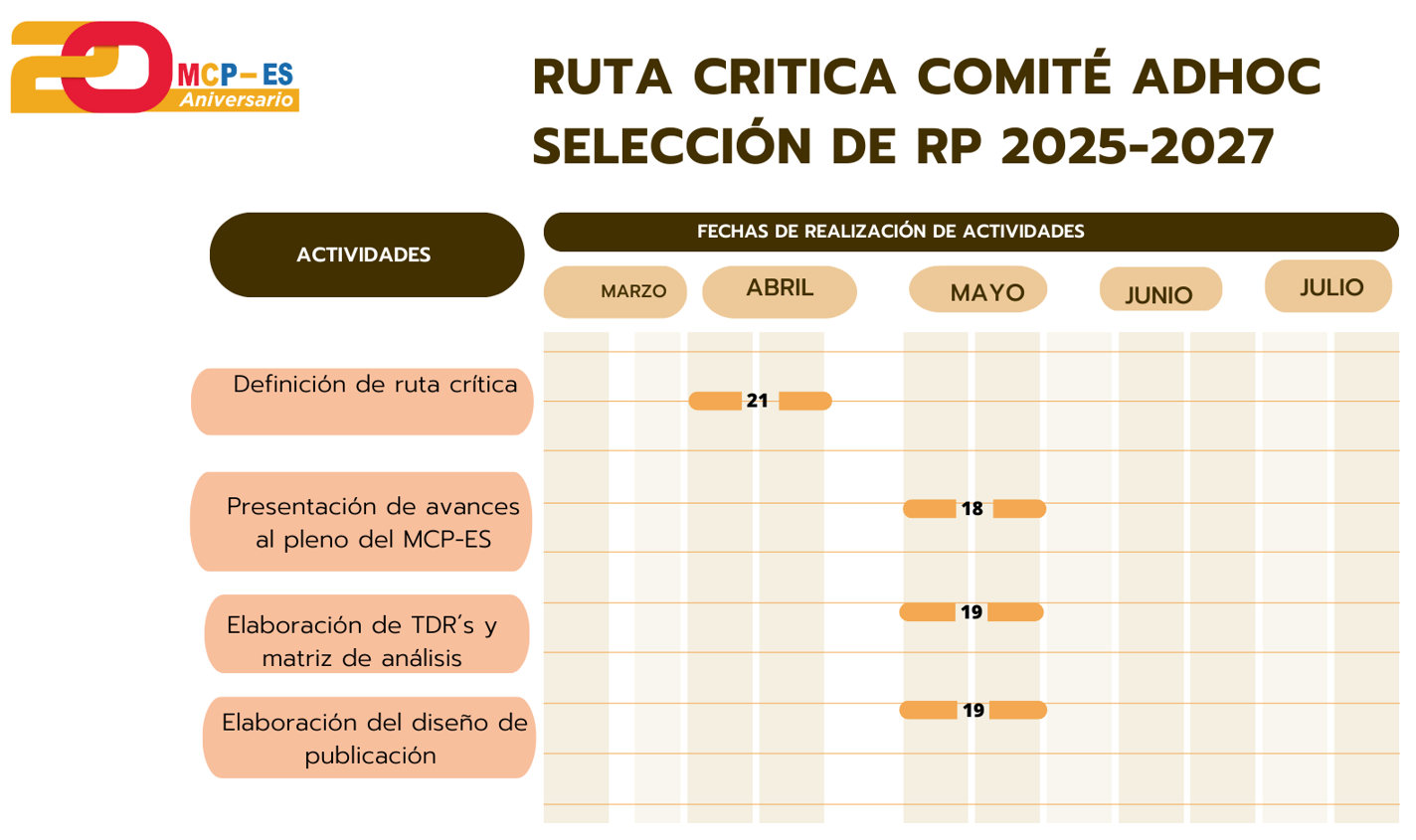 Propuesta de Ruta Crítica para identificación de Receptor Principal de Sociedad Civil para el ejercicio 2025-2027
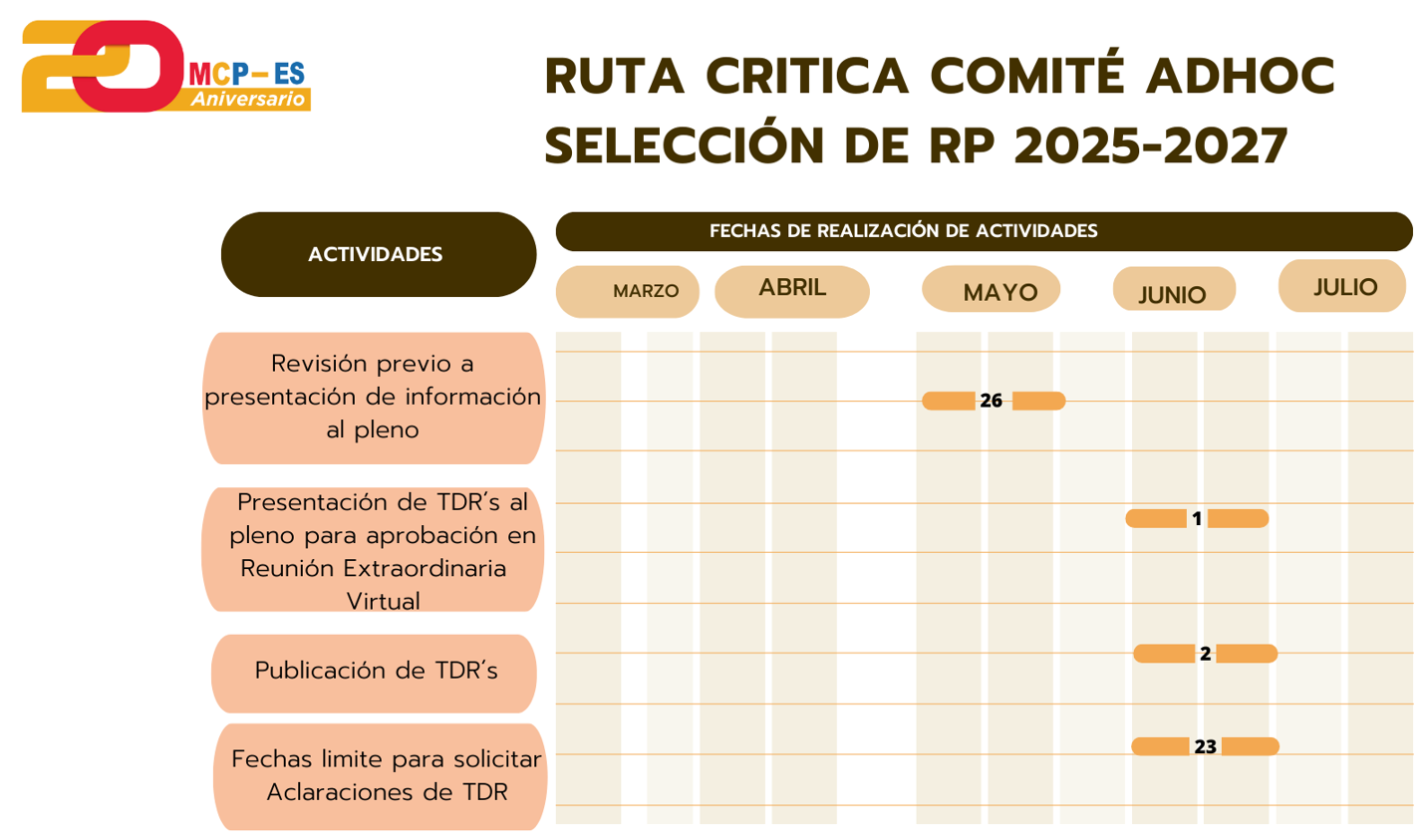 Propuesta de Ruta Crítica para identificación de Receptor Principal de Sociedad Civil para el ejercicio 2025-2027
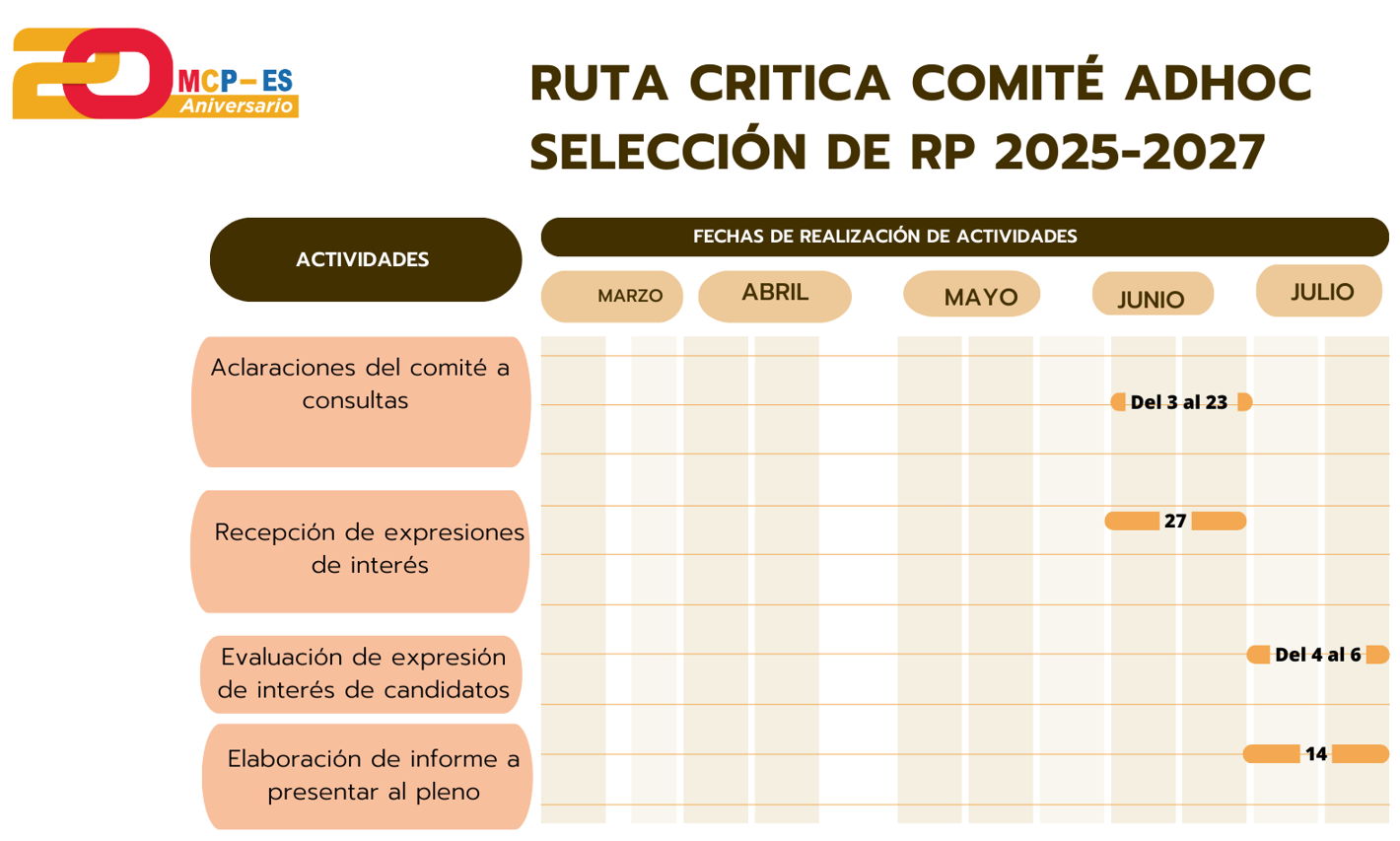 Propuesta de Ruta Crítica para identificación de Receptor Principal de Sociedad Civil para el ejercicio 2025-2027
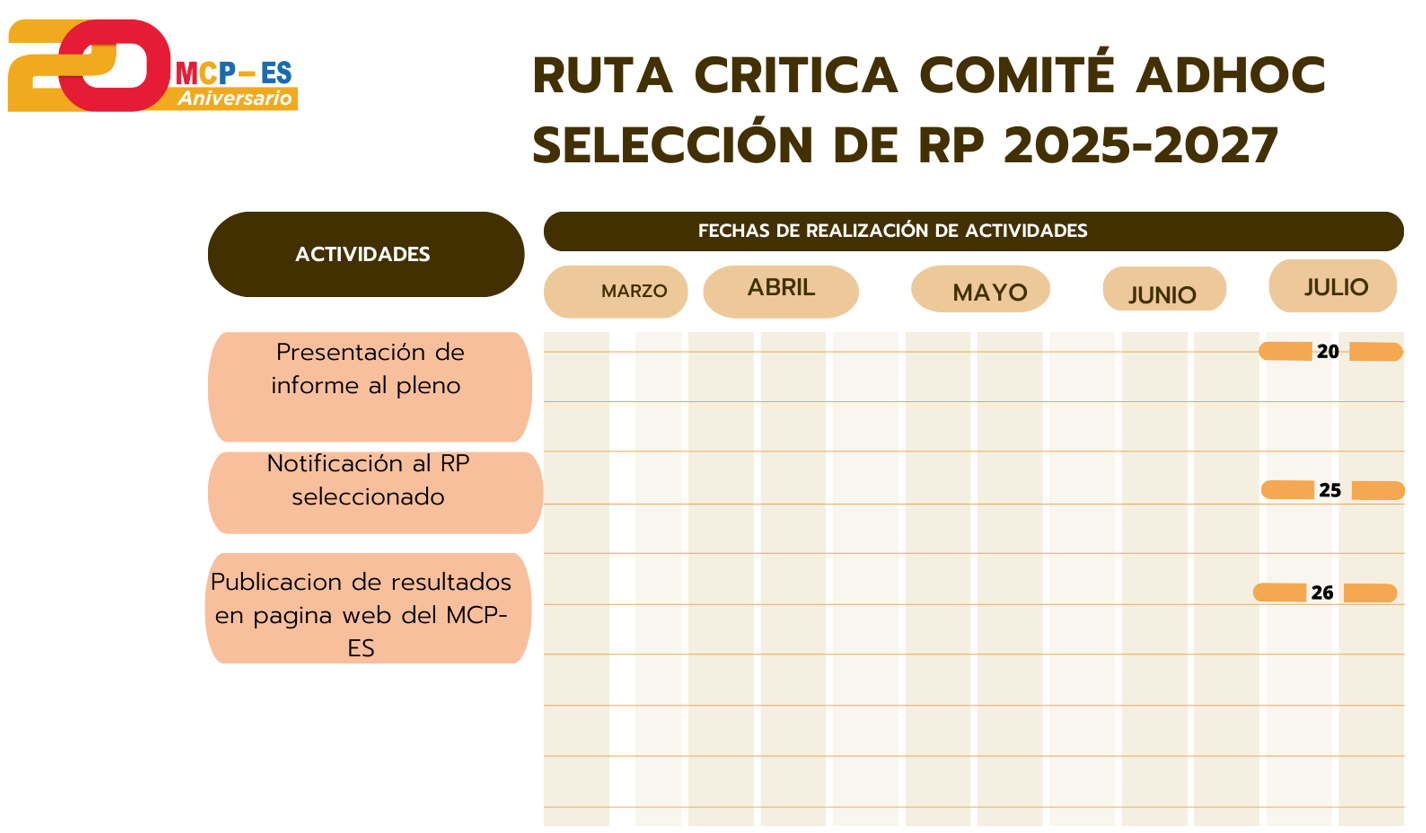 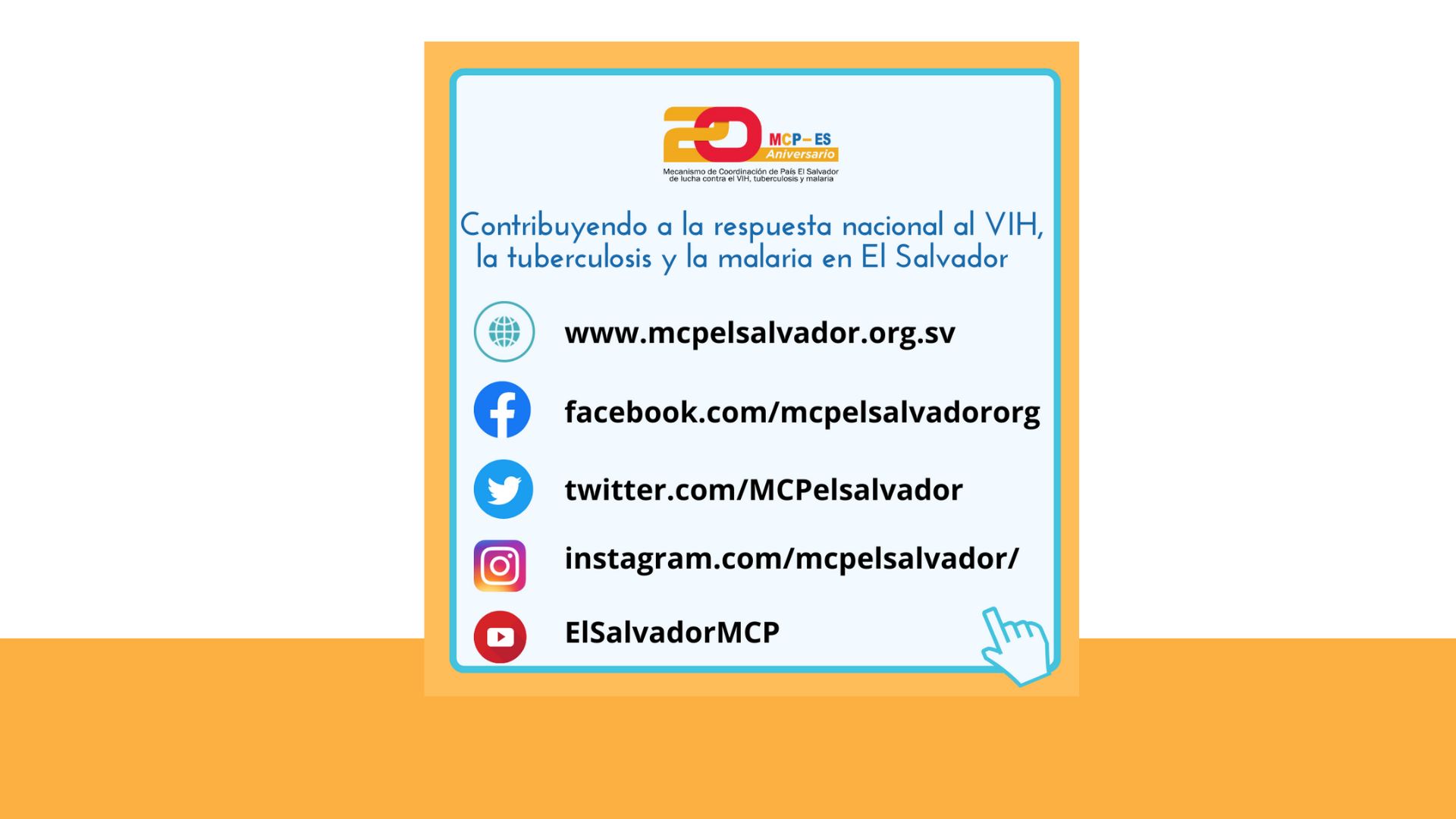 COORDINACION
 PREVENCION 2023